EQUILIBRIUM  OF  A  RIGID  BODY                                              &                                                                                                         FREE-BODY   DIAGRAMS
Today’s Objectives:
Students will be able to:
a) Identify support reactions, and,
b) Draw a free-body diagram.
In-Class Activities:
 Check Homework
 Reading Quiz
 Applications
 Support Reactions
 Free-Body Diagrams
 Concept Quiz
 Group Problem Solving
 Attention Quiz
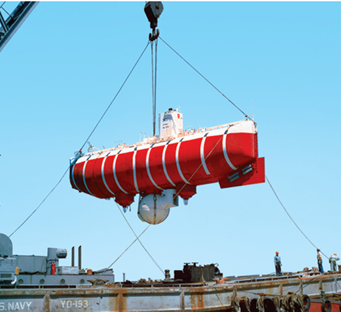 READING QUIZ
1.  If a support prevents translation of a body, then the support exerts a ___________ on the body.
     A) Couple moment
     B) Force
     C) Both  A and B.
     D) None of the above
2.  Internal forces are _________ shown on the free body diagram of a whole body.
    A) Always
    B) Often
    C) Rarely
    D) Never
[Speaker Notes: Answers:
1. B
2. D]
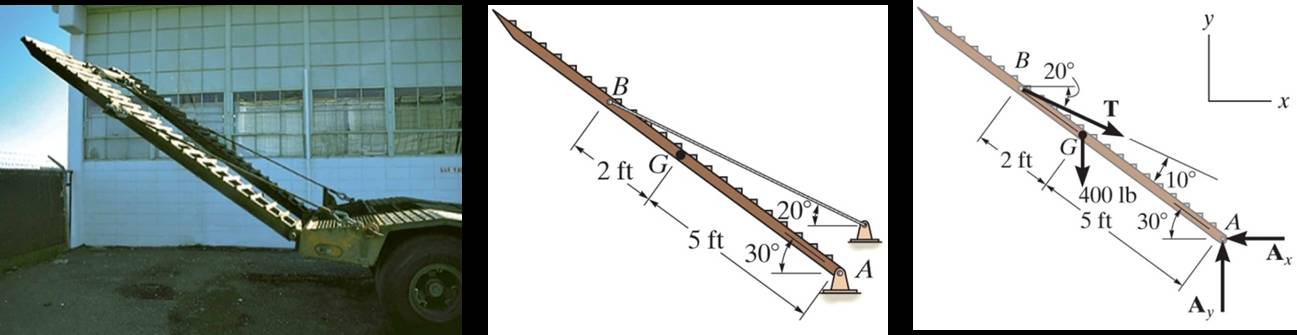 The truck ramps have a weight of 400 lb each. 
Each ramp is pinned to the body of the truck and held in the position by a cable.   How can we determine the cable tension and support reactions?
APPLICATIONS
How are the idealized model and the free body diagram used to do this?  
Which diagram above is the idealized model?
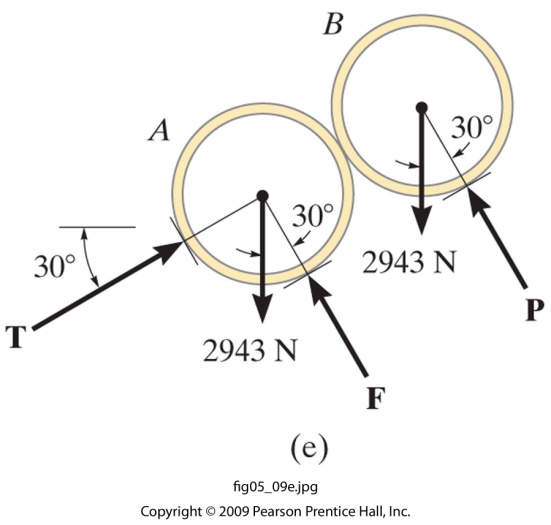 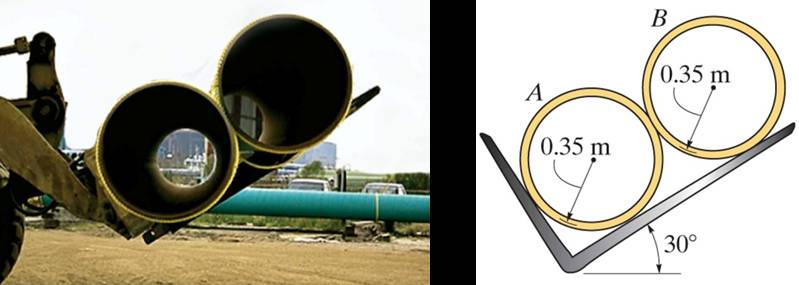 Two smooth pipes, each having a mass of 300 kg, are supported by the tines of the tractor fork attachment. 
How can we determine all the reactive forces?
Again, how can we make use of an idealized model and a free body diagram to answer this question?
APPLICATIONS (continued)
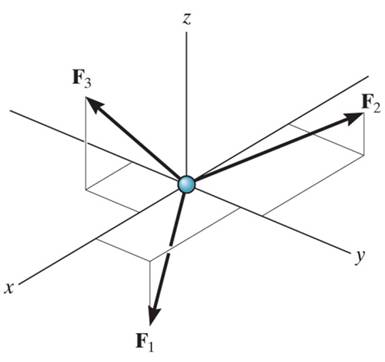 In contrast to the forces on a particle, the forces on a rigid-body are not usually concurrent and may cause rotation of the body (due to the moments created by the forces).
Forces on a particle
For a rigid body to be in equilibrium, the net force as well as the net moment about any arbitrary point O must be equal to zero.
 F  =  0  (no translation)
and  MO = 0  (no rotation)
Forces on a rigid body
CONDITIONS  FOR  RIGID-BODY  EQUILIBRIUM 
(Section 5.1)
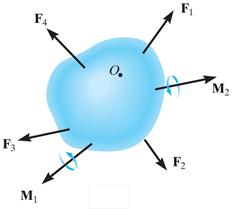 Then we need to draw a free-body diagram (FBD) showing all the external (active and reactive) forces.
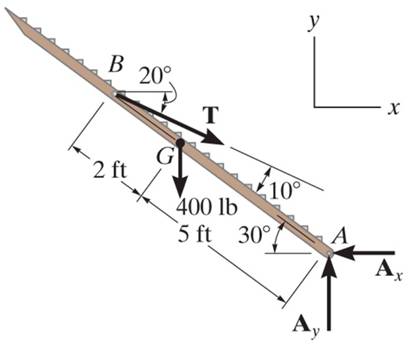 THE  PROCESS  OF  SOLVING  RIGID  BODY EQUILIBRIUM  PROBLEMS
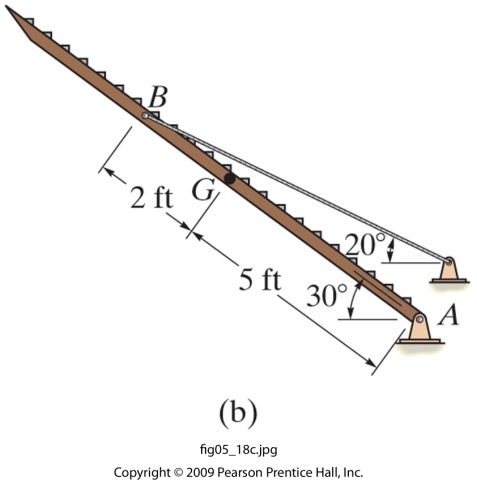 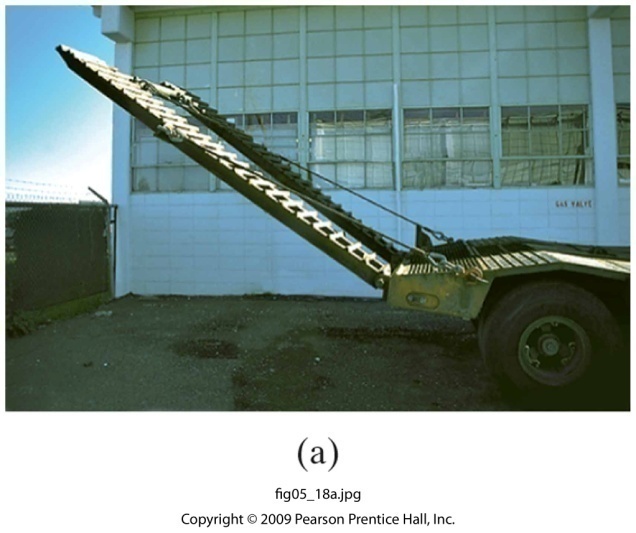 For analyzing an actual physical system, first we need to create an idealized model (above right).
Finally, we need to apply the equations of equilibrium to solve for any unknowns.
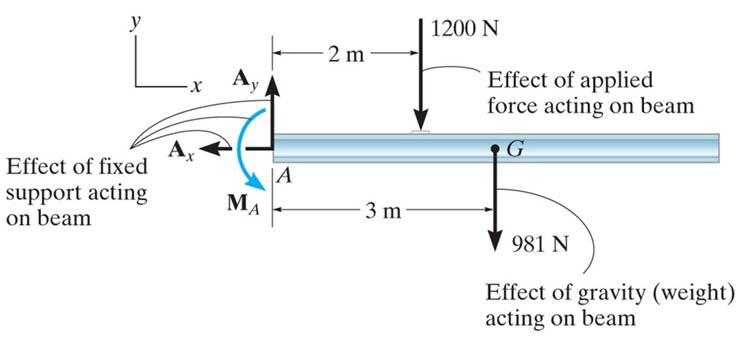 Free-body diagram (FBD)
1.	Draw an outlined shape. Imagine the body to be isolated 	or cut   “free” from its constraints and draw its outlined 	shape.
FREE-BODY  DIAGRAMS (Section 5.2)
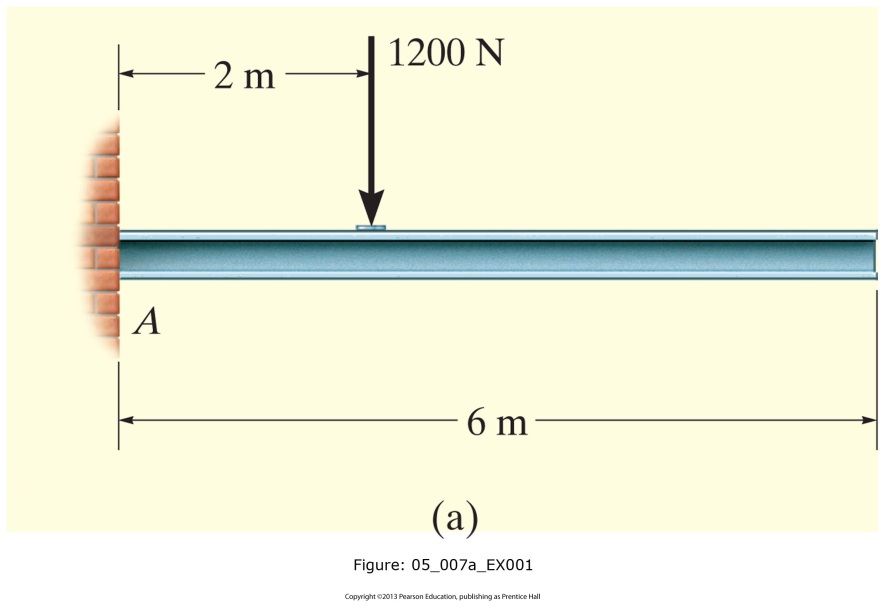 Idealized model
2.	Show all the external forces and couple moments.  These 	typically include:  a) applied loads, b) support reactions,  	and,  c) the weight of the body.
FREE-BODY  DIAGRAMS (continued)
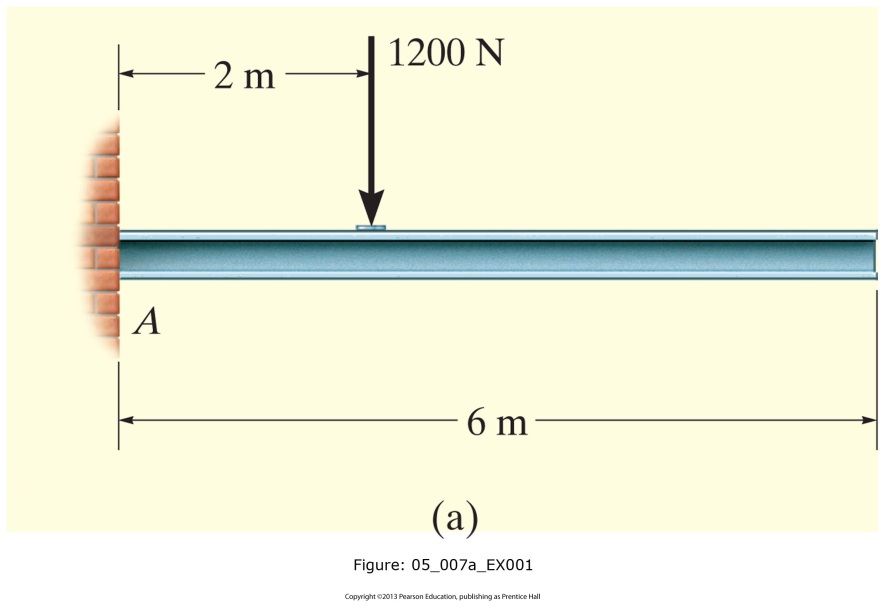 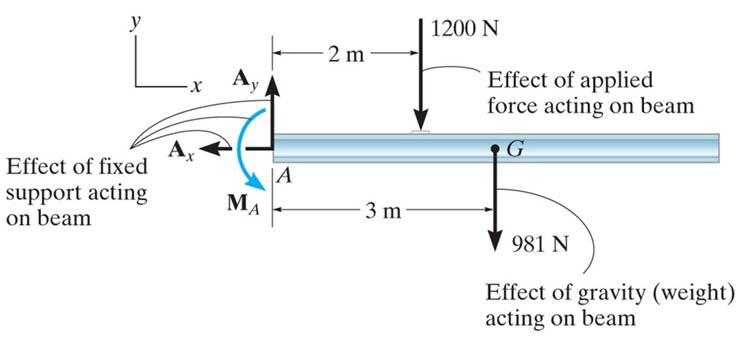 Idealized model
Free-body diagram
3.	Label loads and dimensions on the FBD: All known forces and couple moments should be labeled with their magnitudes and directions.  For the unknown forces and couple moments, use letters like Ax, Ay, MA.  Indicate any necessary dimensions.
SUPPORT  REACTIONS  IN  2-D
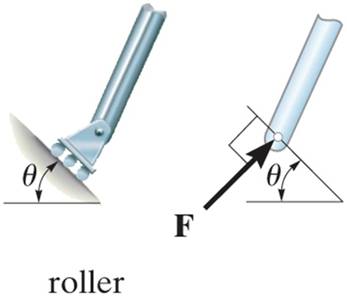 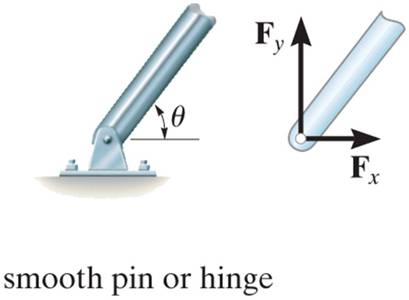 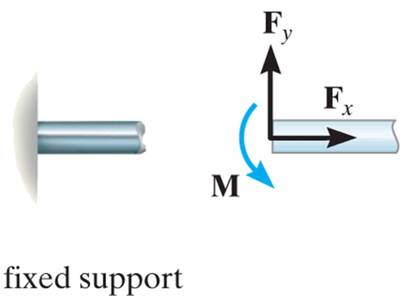 A few example sets of diagrams s are shown above. Other support reactions are given in your textbook (Table 5-1).
As a general rule, if a support prevents translation of a body in a given direction, then a force is developed on the body in the opposite direction.  
Similarly, if rotation is prevented, a couple moment is exerted on the body in the opposite direction.
Given:	The operator applies a vertical 	force to the pedal so that the 	spring is stretched 1.5 in. and 	the 	force in the short link at B is 	
	20 lb. 
Draw:	A an idealized model and free-	body diagram of the foot pedal.
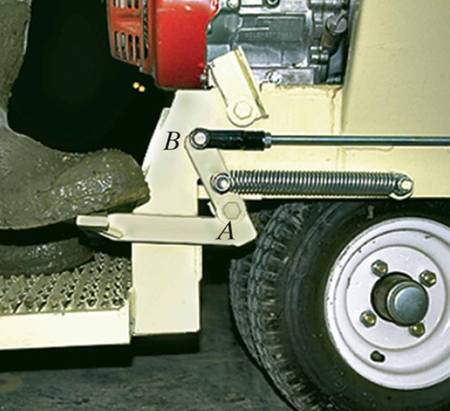 EXAMPLE
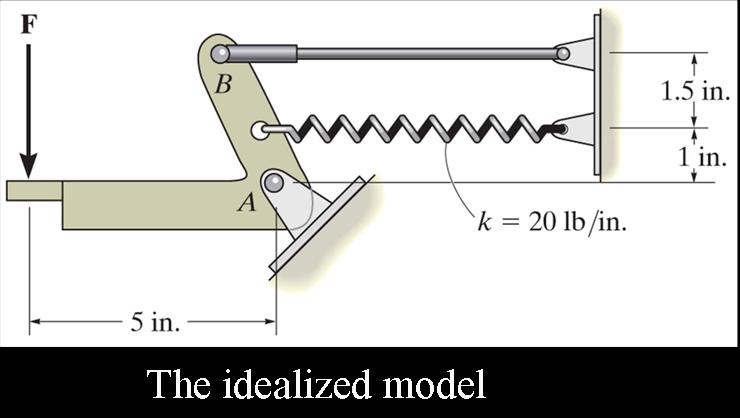 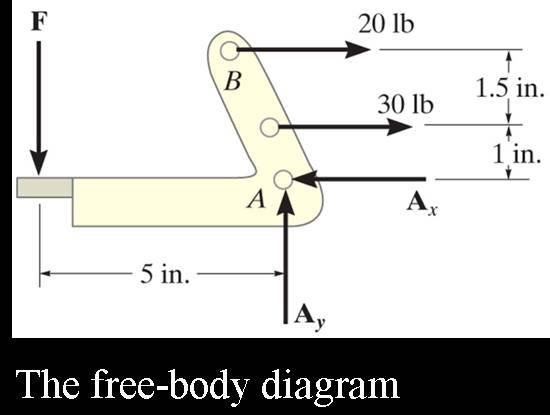 1. The beam and the cable (with a frictionless pulley at D) support an 80 kg load at C.  In a FBD of only the beam, there are how many unknowns?
	A)  2 forces and 1 couple moment	
     B)  3 forces and 1 couple moment
	C)  3 forces				
     D)  4 forces
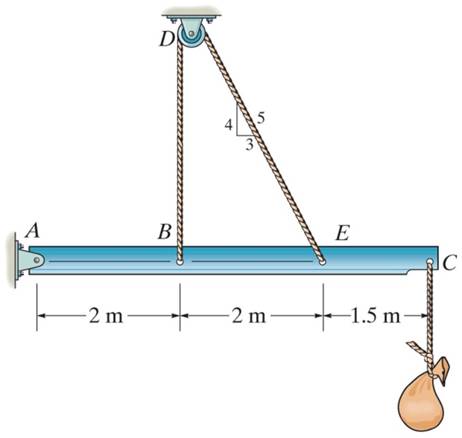 CONCEPT  QUIZ
[Speaker Notes: Answers :
1. C]
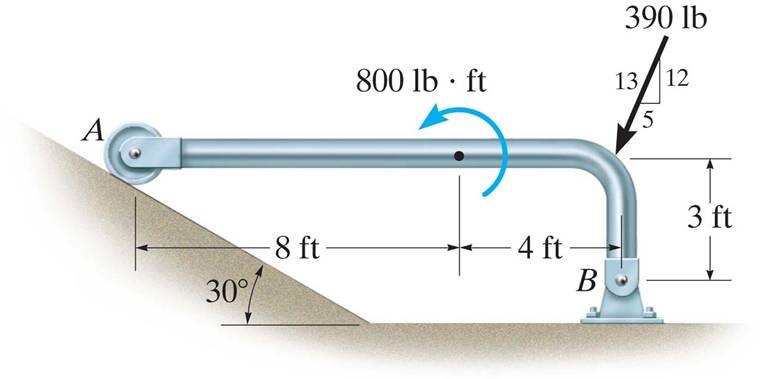 2.   If the directions of the force and the couple moments are both reversed, what will happen to the beam?
	A)	The beam will lift from A.B)	The beam will lift at B.C)	The beam will be restrained.
      D)	The beam will break.
CONCEPT  QUIZ (continued)
[Speaker Notes: Answer
2. A]
GROUP  PROBLEM  SOLVING
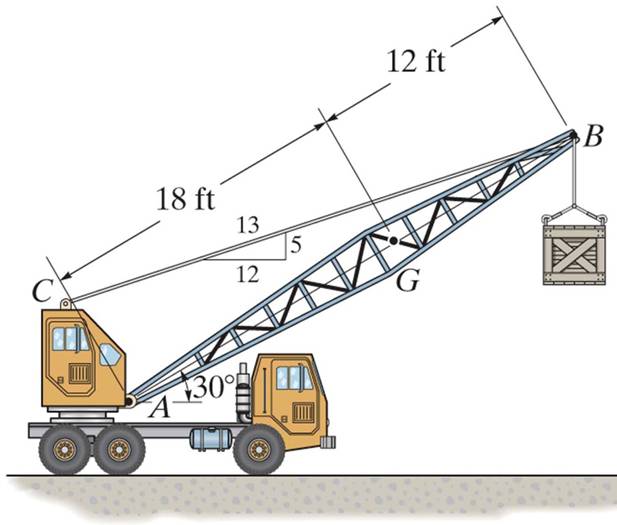 Given:
Draw:
A FBD of the crane boom, which is supported by a pin at A and cable BC. The load of 1250 lb is suspended at B and the boom weighs 650 lb.
GROUP  PROBLEM  SOLVING (continued)
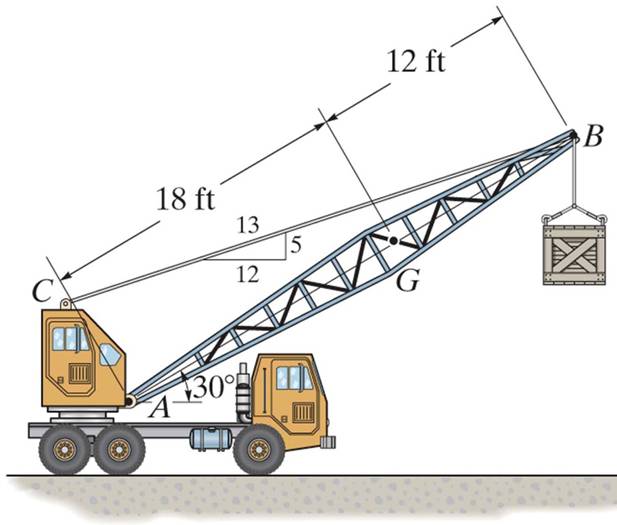 FBD
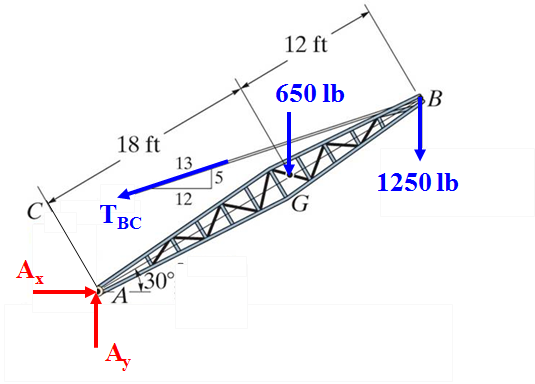 Idealized model
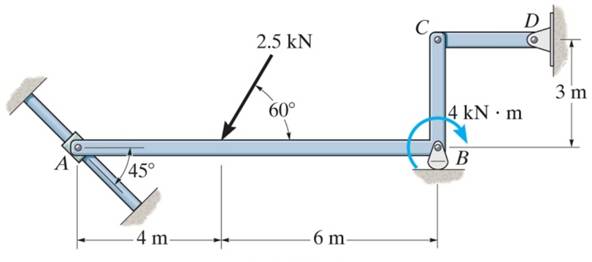 Draw a FBD of member ABC, which is supported by a smooth collar at A, roller at B, and link CD.
GROUP  PROBLEM  SOLVING (continued)
Given:
Draw:
GROUP  PROBLEM  SOLVING (continued)
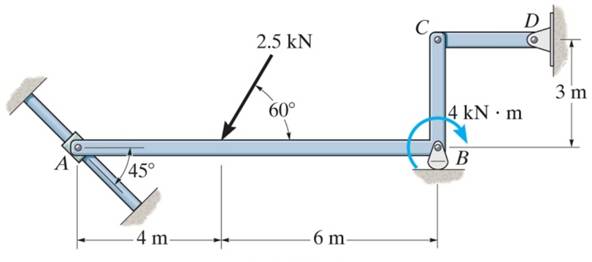 Idealized model
FBD
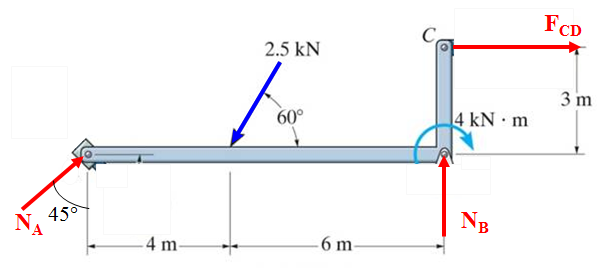 2. How many unknown support reactions   are there in this problem?
	A)	2 forces and 2 couple moments
	B)	1 force and 2 couple moments
	C)	3 forces
	D)	3 forces and 1 couple moment
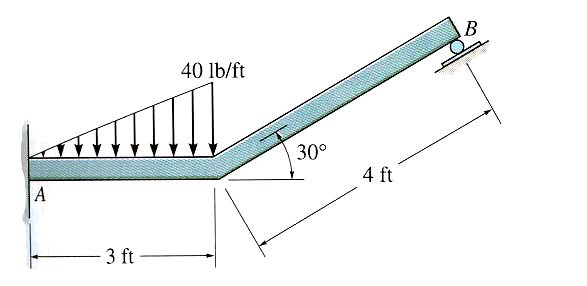 ATTENTION QUIZ
1. Internal forces are not shown on a free-body diagram because the internal forces are _____.  (Choose the most appropriate answer.)
	A)  Equal to zero	  B) Equal and opposite and they do not        				       affect the calculations 
    C)  Negligibly small     D) Not important
[Speaker Notes: Answers:
1.B
2.D]
End of the Lecture
Let Learning Continue